Attrition ManagementHigh Engagement and Low Attrition
Strategic HR Summit 2011- Chennai
15th October 2011
Attrition …my 6 cents
Name	: Chandrasekhar C
Title	: Country HR Manager – BAS & 	  GIT- India
Company : Hewlett-Packard
Attrition – the other side…
Definition: A reduction in numbers usually in result of…
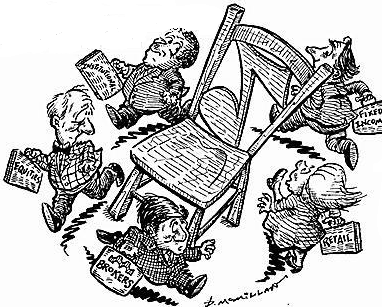 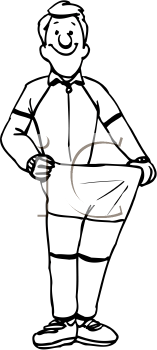 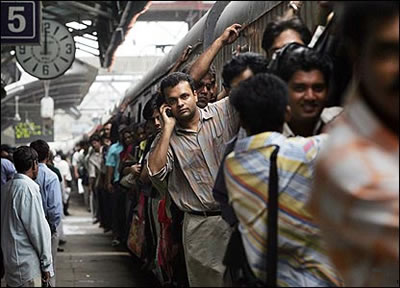 Single seat multiple applicants
-Hitting the Glass Ceiling
Unbilled available
 Ramp Down
 Floaters
 High cost low Value
 Low Performance
People getting off a train
Musical Chair
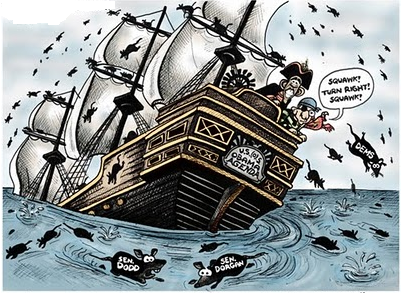 Weight Loss Program
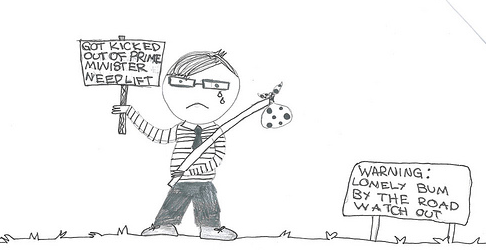 Sinking Ship…
Need a lift
Moral : Watch out ONLY WIN retention
Attrition – Cure vs Prevention
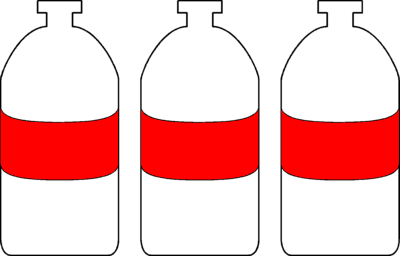 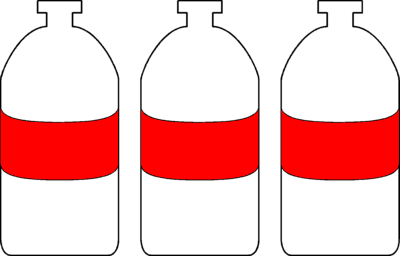 JOB
CHANGE
ONSITE
MONEY
????
LOCATION
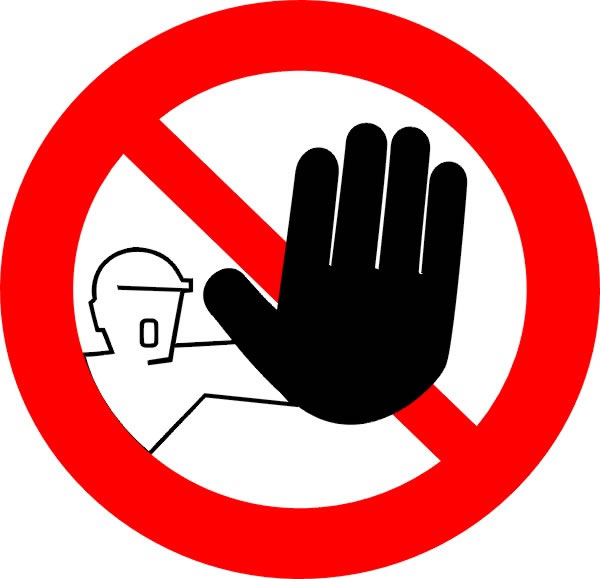 Drugs that might cure Attrition…
“Prevention is better than Cure”
Attrition – not magical …
“Yesterday he was fine…not sure what happened today”
“I wish I had known this already”
“This attrition is a news… I never expected”
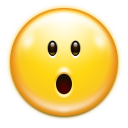 “I am not an astrologer to know this”
Manager
If a manager can not predict the attrition of an employee he values, then the problem is not attrition
 There can’t be any better source to know an employee’s decision of leaving than personal connect
 Facilitate for effective  Connect
Let Us INTROSPECT……
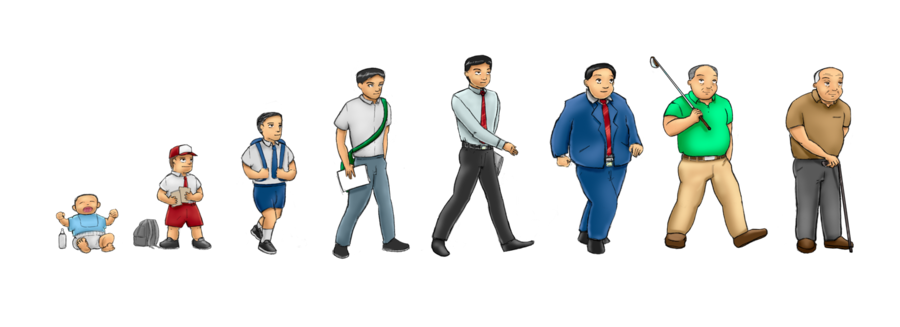 Which one of the above period of your life, do you keep it close to your heart and why?
Opportunity
Encouragement
Care
Freedom
Friends
FUN
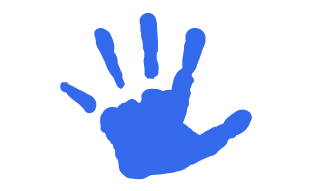 Different stroke for different people
BUSINESS priority and PEOPLE priority can’t travel in opposite directions
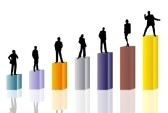 Identify and nurture your key talent
MY 6 CENTS
Watch out ONLY WIN retention (remember the other side of Attrition)
Prevention is better than cure
Attrition can never be a SURPRISE… Connect to know
Different stroke for different people
BUSINESS Priority and PEOPLE priority can’t travel in opposite directions
Identify and nurture your key talent
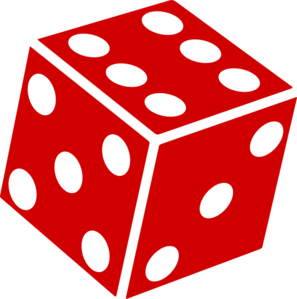